PERSONALITY DEVELOPMENT
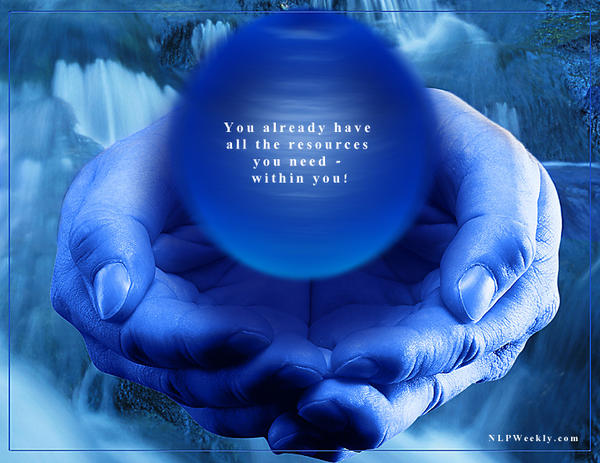 Presentation By
Dr. Rani Sarode
A man is identified by his personality – public image.
It is the totality of the person and not merely external looks, but character, behavioral traits and attitude towards life. 
Personality development – is the improvement of behavioral traits such as communication skills, interpersonal relationships, attitude towards life and restoring our ethics.
Know your personality
Character traits
Behavioral traits
Attitudinal Change
Integrity
Interpersonal Skills
Positive Attitude
Acceptance
Communication Skills
Win-win situation
Discipline
Leadership Qualities
Keep the end in mind
Dedication
Stress and Time management
Synergise
TYPES OF PERSONALITY
Nine Types
Perfectionists
Helpers
Romantics
Achievers
Asserters
Questioners
Adventurers
Observers and 
Peacemakers.
Cont..
Perfectionists – are realistic, conscientious and principled 
Ex: Narayan Murthy – Infosys.

Helpers – are warn, concerned, nurturing and sensitive to other people’s needs
Ex: Mother Teresa.

Achievers – are eneagetic, optimistic, self assured and goal oriented 
Ex: Sachin Tendulkar

Romantics – have sensitive feelings and are warm and perceptive
Ex: M. F. Hussain – great Indian Painter

Observers – have a need for knowledge and are introverted, curious, analytical and insightful.
Ex: Amartya Sen - Great economist
Cont..
Questioners – are responsible and trustworthy.
Ex: Shabana Azmi

Adventurers – are energetic, lively and optimistic.  They want to contribute to the world 
Ex: - NRI businessman.

Asserters – are direct, self-reliant, self confident and protective.
Ex: T. N. Seshan - Chief Election Commissioner.

Peacemakers – are receptive, good-natured and supportive.  They seek union with others and the world around them 
Ex: Atal Bihari Vajpayee.
It can help in the following ways
To learn the business etiquette of exchanging cards, wishing on first meeting, bowing when you are visiting Japan and the like.
Voice modulation, diction, communication skills, phone etiquette, hygiene, empowerment skills, time management and positive thinking.
To cultivate a friendly, interactive manner.   Essentials like giving a speech, voice development and modulation of voice.
It enhances the sense of confidence and self-worth.
PERSONALITY TEST
This can identify:
Value system
Emotional reaction to a critical situation
Moods and characteristic behaviour traits.
Maturity in handling a crisis.
Ability to adjust himself to the stress of day-to-day executive lifestyle.
Self-confidence, personal ambition, emotional control and sociability etc.
BODY LANGUAGE
Body language communicates much more than words.  Body language signals are called ‘leakages’ because you may try to tell something, but the truth will leak out visually.
AVOID SUCH BODY LANGUAGE
Crossed arms or legs
Carrying books or papers across your chest
Slumped posture
Sitting perched on the edge of the chair
Wringing hands
Tapping foot
Rocking legs
Drumming fingers
Biting nails
Cont..
Fiddling with the jewelry or hair
Covering your mouth with your hand while talking 
Rocking in your chair
Scratching a lot
Clearing your throat too much
Straightening your tie
Playing with watch or cufflinks
Hands in the pocket
LOOKING AGGRESSIVE
Arms folded across the chest
Staring 
Pointing
Making a fist
Leaning over someone
BEHAVING RUDELY
Working when someone is talking to you
Puffing 
Tollering
Smirking
Whispering
Cracking knuckles
Grooming yourself’
Standing too close
Packing up folders and papers well before the meeting is over
Shaking hands too hard or limp handshakes
Cont..
Yawning when the meeting is in progress
Looking at your watch repeatedly
Blinking a lot
Fiddling with rings, watches, earrings and chains
Tapping or clicking pens
Playing with paper clips
Jingling money in pocket
Picking at fingernails
Twiddling bits of hair
Smoking
LEADERSHIP QUALITIES
Courage
Self-control
A keen sense of justice and fairness
Definiteness of plans
The habit of doing more than being paid for
A pleasing personality
Sympathy and understanding
Mastery of details
Willingness to assume full responsibility
Co-operation
PERSONAL QUALITIES
accurate 
adaptable 
astute 
can work under pressure 
careful 
committed 
competent 
cooperative 
courteous
Cont..
decisive 
dedicated 
energetic 
methodical 
meticulous 
orderly 
organized 
positive 
practical
Cont..
extrovert
flexible
friendly
get on well with other people
good communicator
good sense of humour 
good time-keeper
hard working
imaginative
Cont..
independent worker
lively
logical
loyal
self confident
self motivated
sensitive
thorough
thoughtful
vigilant
work well with others
Holland’s Personality-Job Fit Theory
Type
Personality
Occupations
Realistic
Shy, Stable, Practical
Mechanic, Farmer,
Assembly-Line Worker
Investigative
Analytical, Independent
Biologist, Economist,
Mathematician
Social
Sociable, Cooperative
Social Worker,
Teacher, Counselor
Conventional
Practical, Efficient
Accountant, Manager
Bank Teller
Enterprising
Ambitious, Energetic
Lawyer, Salesperson
Artistic
Imaginative, Idealistic
Painter, Writer,
Musician
Prentice Hall, 2001
21
[Speaker Notes: Holland’s personality job-fit model is based on the notion of fit between an individual’s personality and his or her occupational environment. Holland identified six personality types: realistic, investigative, social, conventional, enterprising, and artistic. Each of the six personality types has a congruent occupational environment, as shown in the table above.]
Type A and B
Type A Personality

Always moving, walking, and eating rapidly.

Feel impatient with the rate at which most events take place.

Strive to think or do two or more things at once.
Cannot cope with leisure time.

Are obsessed with numbers, measuring their success in terms of how many or how much of everything they acquire.
Type B Personality

Never suffer from a sense of time urgency with its accompanying impatience.

Feel no need to display or discuss either their achievements or accomplishments unless such exposure is demanded by the situation.

Play for fun & relaxation, instead of exhibit their superiority at any cost.

Can relax without guilt.
Big 5 in Short…
THANK YOU